Finding areas (includes parametric) (11.8)
1
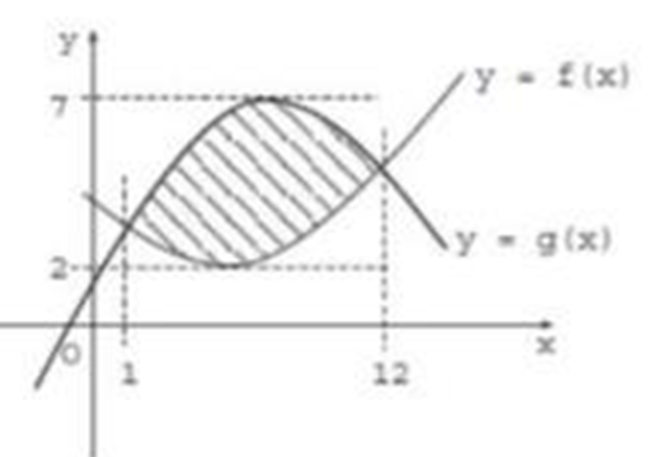 2
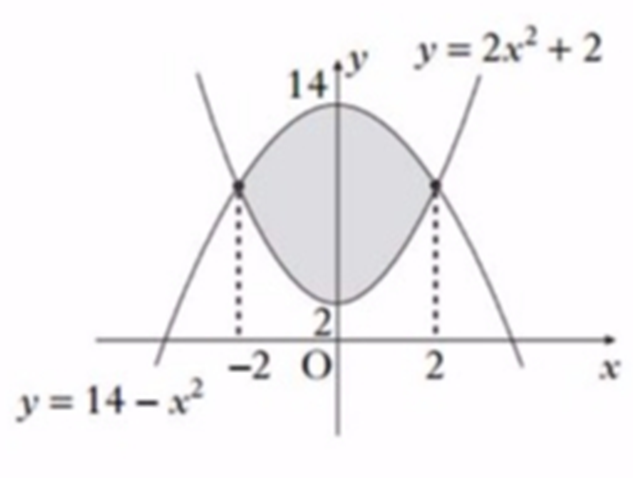 3
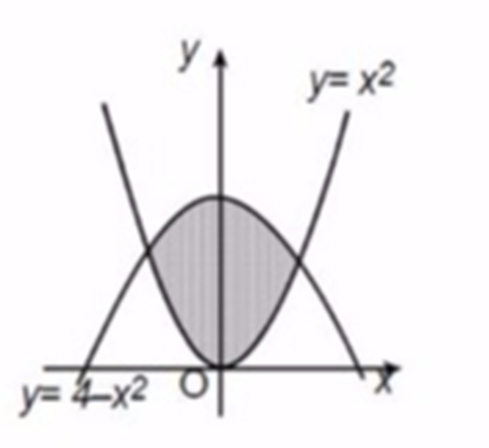